Introduction to Sociology
Chapter 1
Introduction & History
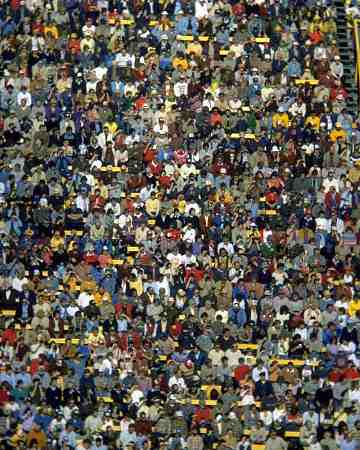 Resource Person	Ms Mahwish Talib
Prepared For BPA 2nd Semester
Defining the Sociology
“Sociology is the scientific study of human society and social interactions.”
“the study of social life and group interaction and social behavior.”
In order to understand social life, sociology is interested in the study of the organization and the functioning  of societies or social groups.
Defining the Sociology
Sociology is the systematic study of social behavior and human groups. It focuses primarily on the influence of social relationships upon people’s attitudes and behavior and on how societies are established and change.
As a field of study sociology has a very broad scope. It deals with families, gangs, business firms, computer networks, political parties, schools, religions, and labor unions. It is concerned with love, poverty, conformity, technology, discrimination, illness, alienation, overpopulation and community.
Nature of Sociology?
Is Sociology A Science?:
Those who support the cause of sociology as science argue that a present day sociologists must be methodological. He must base his conclusions on impartially collected, analyzed and interpreted data. He should also be willing to get his data tested anywhere to establish its validity. They also argue that like natural scientists, Sociologists are concerned with hard facts and not with ideal situations.
They also believe that there are many social facts and theories which the sociologists have developed after hard labor and these are universally applicable, under similar circumstances.
Nature of Sociology?
Sociology- Not a Science:
Many believe that society is not a perfect science. Like the results of natural sciences, the results obtained by social scientists cannot be generalized and these also cannot be same under all circumstances and at all places. 
The conditions always differ from society to society and social changes are unavoidable. These are also very complex. Then it is said that each human beings has his own limitations and he provides information keeping those limitations into consideration
Unlike natural scientist, a sociologist has no laboratory facilities and also has no control over material to be experimented i.e. human beings. Not only this, but it is not possible to repeat experiments. It is more or less not possible to make the safe predictions because nature of social problems with which the sociologists are not the same all over the world.
Nature of Sociology?
What is real nature of sociology about this controversy is likely to continue. According to Robert Stead Sociology is a social science and not a natural science, because it deals with human beings and social phenomena. It is positive and not normative science because it studies social phenomena as it is and not as it ought to be. It is pure and not applied science because it studies underlying factors of a social phenomenon. Sociology is an abstract and not a concrete science because it studies society in general. It deals with society, which in itself is abstract and as such the subject cannot be concrete. It is a science of generalization and not that of particularization because it studies a social problem in general and not in particular way. It does not study a social phenomenon from a particular angle. It is an empirical or rational science because it tries to follow logical method of data collection.
Sociology and the Social Sciences
Cultural Anthropology
Psychology
Economics
History
Political Science
Social Work
Social Psychology and Sociology
Social psychology is the study of social and cultural influences on the individual. It focuses on the behavior of a single person and hence, differs from sociology, which is more concerned with relations among groups. However, there are areas of common interest such as socialization, norms and values. Moreover, the influences of the group on the individual and of the individual on the group are also of interest to both social psychology and sociology.
Sociology and Anthropology
There are many fields in anthropology, namely; archaeology, linguistics, physical anthropology and social anthropology. Although, anthropology has been regarded as the study of early (primitive) cultures, and sociology of the more contemporary society. This distinction is no longer valid. Many of the early village studies have been done by social anthropologists. The tribal communities   have, by and large, been studied by anthropologists, in both their physical and social aspects. There is, hence, some overlap between the areas of study of sociology and anthropology, particularly, social anthropology. Culture and social organizations are concepts studied in both these discipline
Sociology and Economics
Sociology and economics both study industry but do so differently. Economics would study economic factors of industry, productivity, labor, industrial policy, marketing, etc., whereas a sociologist would study the impact of industrialization on society. Economists study economic institutions such as factories, banks, trade and transportation but are not concerned with religion, family or politics. Sociology is interested in interaction between the economic institutions and other institutions in society, namely, political and religious. Social life, in modern times, is very complex and no discipline by itself can study all of it in depth. While each social discipline focuses on a particular aspect of the society, there is need to keep in mind the inter-relations of institutions of society. Only some social sciences have been discussed so as to give a feel of relationships among social sciences. Similar analysis of the relation of sociology can be made to philosophy, history, public administration, etc.
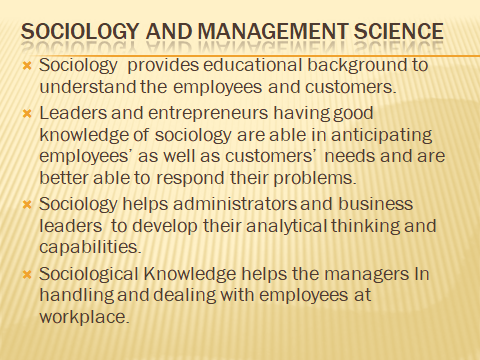 The Development of Sociology
Sociology emerged as a separate discipline in the nineteenth century
This was a time of great social upheaval due largely to the French and Industrial Revolutions
Several early sociologists shaped the direction of the discipline
Auguste Comte (1798-1857)
Responsible for coining the term “sociology”
Set out to develop the “science of man” that would be based on empirical observation
Focused on two aspects of society:
Social Statics—forces which produce order and stability
Social Dynamics—forces which contribute to social change
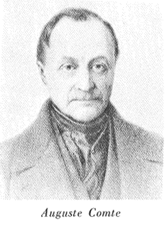 Harriet Martineau (1802-1876)
Authored one of the earliest analyses of culture and life in the United States entitled Theory and Practice of Society in America
Translated Comte’s Positive Philosophy into English
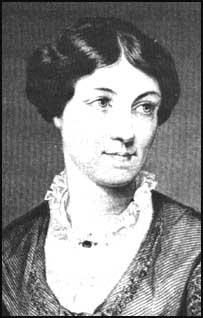 Harriet Martineau
Herbert Spencer (1820-1903)
Authored the first sociology text, Principles of Sociology
Most well known for proposing a doctrine called “Social Darwinism”
Suggested that people who could not compete were poorly adapted to the environment and inferior
This is an idea commonly called survival of the fittest
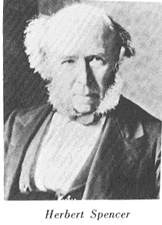 Karl Marx (1818-1883)
Marx is the father of conflict theory
Saw human history in a continual state of conflict between two major classes:
Bourgeoisie—owners of the means of production (capitalists)
Proletariat—the workers
Predicted that revolution would occur producing first a socialist state, followed by a communist society
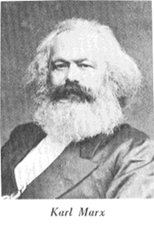 Emile Durkheim (1858-1917)
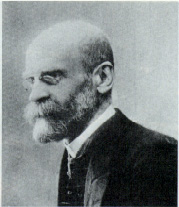 Durkheim moved sociology fully into the realm of an empirical science
Most well known empirical study is called Suicide, where he looks at the social causes of suicide
Generally regarded as the founder of functionalist theory
Emile Durkheim
Max Weber (1864-1920)
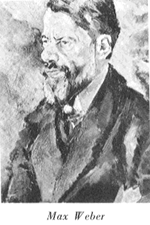 Much of Weber’s work was a critique or clarification of Marx
His most famous work, The Protestant Ethic and the Spirit of Capitalism directly challenged Marx’s ideas on the role of religion in society
Weber was also interested in bureaucracies and the process of rationalization in society